Fully Caused:Coming to Terms with Determinism
November 2, 2017
Thomas W. Clark
Center for Naturalism
Naturalism.Org
Overview
Worldview Naturalism
Advisories and Disclaimers
Causal Determinism
Fully Caused Creatures
Agent Determinism: Persons as Causers
The Replay: Could You Have Done Otherwise?
The Contra-Causal Assumption
Explanation vs. Justification
Compassion and Control
Addiction and Other Apps
[Speaker Notes: Want to release your inner determinist]
Advisories and Disclaimers
Determinism is not a universal excuse
To understand all is not to forgive all
All laws and ethical constraints still apply
But, determinism can afford us:
Connection
Compassion
Control
So, let’s release your inner determinist!
[Speaker Notes: I want to release your inner determinist, but here are some up front advisories…]
Worldview Questions
Six questions a worldview should answer…
How do we know what’s real? – epistemology
What exists? – metaphysics and ontology
Who are we, essentially? – human nature and agency
How ought we behave? – ethics 
How can we best solve our problems? – apps
What’s it all about? – existential concerns
Worldview Naturalism
Epistemology: empiricism, public evidence
Metaphysics: nature is what exists, no evidence for the supernatural
Human nature: we are evolved, physical creatures, completely within nature – connection
Ethics: progressive, humanistic and egalitarian – compassion
Practical applications based in a causal understanding of behavior – control
Existential concerns: at home in a wild universe
Determinism
Cause and effect regularities are omnipresent in nature at multiple levels
Causal determinism: the thesis that there is one possible next state of affairs given the past and the laws of nature
Univeral determinism probably false, given indeterminism in nature at the micro-level
But local determinism a good bet: there are likely sufficient causes for what happens next at the macro level
[Speaker Notes: Laplace’s Demon

Schrodinger’s equation (wave function) evolves deterministically. “But when we make an observation, we are unable to deterministically predict what its outcome will be.” SC  So probabilistic relations seem part of nature: ““the probability of an outcome is the modulus squared of the quantum amplitude,”]
Determinism
No reason to suppose that human behavior is an exception to causal regularities
Role of quantum indeterminism in behavior an open  question, could contribute to unpredictability
But for all practical purposes, we can be determinists in good conscience: assume cause and effect holds
We are natural born determinists, looking for causal regularties pretty much from birth. 
A interesting question: given determinism, could you have done otherwise????
[Speaker Notes: Likely that evolution worked to weed out indeterminism since need reliable systems to survive. Need research to see what, if any, truly random influences propagate up into behavior.]
The Person in Causal Context
Biological and environmental conditions set the stage for personal development
Continuous process of physical, emotional and cognitive maturation
Each step in the process is a fully caused function of earlier conditions
Conclusion: you are the net result of conditions that ultimately you didn’t choose
You can’t take final credit or blame for yourself - you are not ultimately self-caused (“causa sui”)
Agent Determinism and Control
Human beings uncontroversially cause things to happen: we are active agents
Most of the time it’s a person’s motives and beliefs that determine and control their behavior
Agent determinism: reliable causal connection between desire, intention, behavior and outcome
Agent determinism makes us proximately responsible, since we are causers in good standing
Being caused doesn’t undermine being a causer; fatalism is false: what we do makes a difference
[Speaker Notes: Determinism also assumed when we try to predict behavior, control outcomes, understand the past. 

Note corrections to Coyne on choices, and to Harris on being puppets]
The Replay Scenario
Actual situation: you ordered cake, not sorbet
Replay the exact situation up to the choice point: 
Might you have made a different choice?
Could you have made a different choice?
Would’ve chosen the sorbet if you had wanted it
But could or would you have wanted otherwise, given your history and situation?
Indeterminism aside, it looks like you would end up wanting the same thing, thus making the same choice
[Speaker Notes: Why would you want to have wanted otherwise or made a different choice?
Because choice was sub-optimal, given your endorsed values and goals]
The Contra-Causal Assumption
Says you could have done otherwise in the replay scenario, thus originate causally untraceable action  
Indeterminism: no unique next state of affairs given all factors in play, including your desires
You might have done otherwise, but indeterminism does not increase control or responsibility
Uncaused causer has no reason to act, so is useless!
Conclusion: it’s unreasonable and unfair to suppose you could have done otherwise in a way that makes you more responsible than under determinism
[Speaker Notes: Note that we’re engaged in explaining behavior here. It’s unfair to suppose the explanation might be superceded by the contra-causal assumption.]
Explanation vs. Justification
That you couldn’t have done otherwise isn’t to say that you shouldn’t have done otherwise
If you behavied badly, you should try to do otherwise in future situations
Our moral compass is still intact under determinism: it isn’t a universal excuse or grounds for forgiveness
We want future behavior to be better, so incentives are necessary and appropriate
But what incentives are appropriate? What do people deserve if they behave badly?
[Speaker Notes: Moving into ethics here]
Compassion: the Mitigation Response
Tracing the causes of the person and behavior distributes causal responsibility outside the person
Determinism undermines the assumption that persons are first causes that could have behaved otherwise, so deeply deserve their fates
This helps to mitigate blame, resentment, anger, etc. generated by seeing persons as ultimate sources of action – reduces desire for punishment, retaliation
There but for circumstances go we: compassion, tolerance, forbearance
[Speaker Notes: Putting the person in the historical and situational context

Note study of those who heard causal story gave reduced sentences]
Compassion: Spinoza and Darwin
Spinoza: “The mind is determined to this or that choice by a cause which is also determined by another cause, and this again by another, and so on ad infinitum. This doctrine teaches us to hate no one, to despise no one, to mock no one, to be angry with no one, and to envy no one.”
Darwin: “…every action determined by heredity, constitution, example of others or teaching of others….This view should teach one profound humility, one deserves no credit for anything…nor ought one to blame others.”
[Speaker Notes: Putting the person in the historical and situational context

Note study of those who heard causal story gave reduced sentences]
Control
Understanding and accepting that there is a causal story prompts us to look for the actual causes of the person and behavior
Discovering the causes (commonsense and science) allows us to better predict and control the factors that influence personal development
If we want more control, being a good determinist recommends itself as rational
But: being a good determinist needn’t imply endorsement of authoritarian social control: personal freedom still counts as a primary value!
[Speaker Notes: Note the touching scene in Spielberg’s film AI in which they bring his mother back to life for one day. She has no idea she’s been dead, simply takes up where she left off.]
Addiction and Stigma
“To help addicts, look beyond the fiction of free will” – The Scientist, August 1998
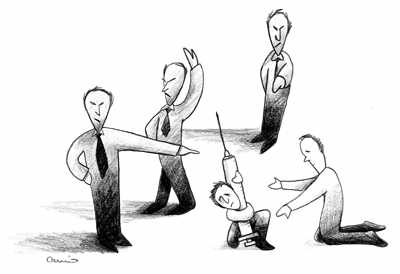 [Speaker Notes: Note the touching scene in Spielberg’s film AI in which they bring his mother back to life for one day. She has no idea she’s been dead, simply takes up where she left off.]
Addiction and Stigma
“Moral model”: drug addiction strongly stigmatized as a personal failing, justifies punitive responses
“Disease model” as a way to reduce stigma: it’s a brain disease that compels drug taking, thus not blameworthy
But: addiction also involves voluntary behavior and choices (even under duress), so not like cancer, heart disease, etc.
“Choice model”: respects the residual agency of those with addictions; leverages and increases their capacity for control
Refining the choice model to better combat stigma: those with addictions could not have chosen otherwise, so don’t deserve punishment for ending up addicted (compassion)
Seeing causes of choices helps in treating addiction (control)
Other Apps for Determinism
Criminal justice reform: against retribution and harsh treatment
Social justice: no one ultimately deserves their privileged or marginalized status
Behavioral technology
Obesity and other behavioral disorders
Environmental action
Community design 
Personal and interpersonal apps
Self-compassion, self-control
Sympathy, tolerance and forbearance for others
Kinder and smarter living through determinism!
That’s all folks….
Thanks!

www.naturalism.org
https://www.facebook.com/groups/2218407727/
twc@naturalism.org